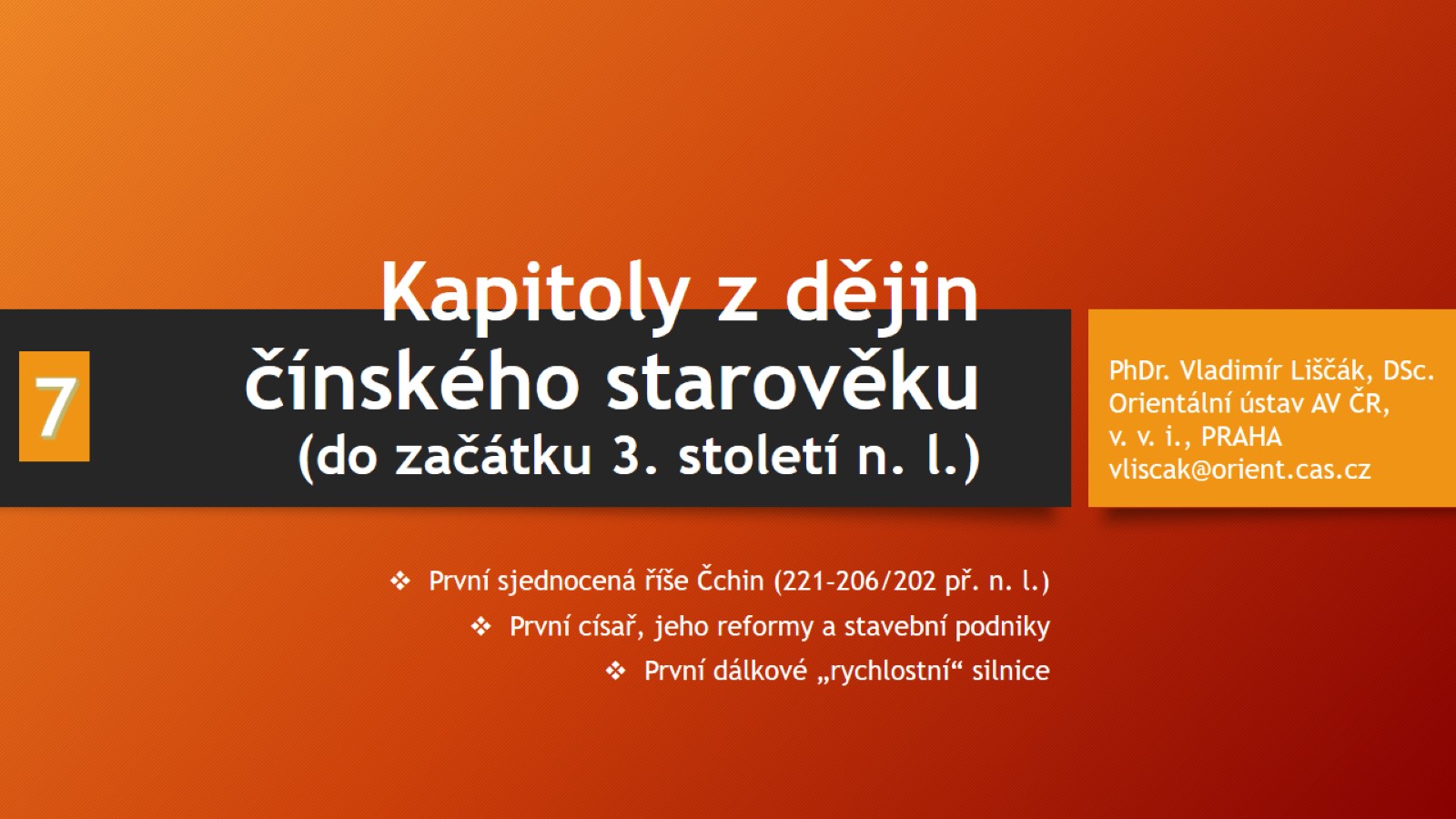 Kapitoly z dějin čínského starověku (do začátku 3. století n. l.)
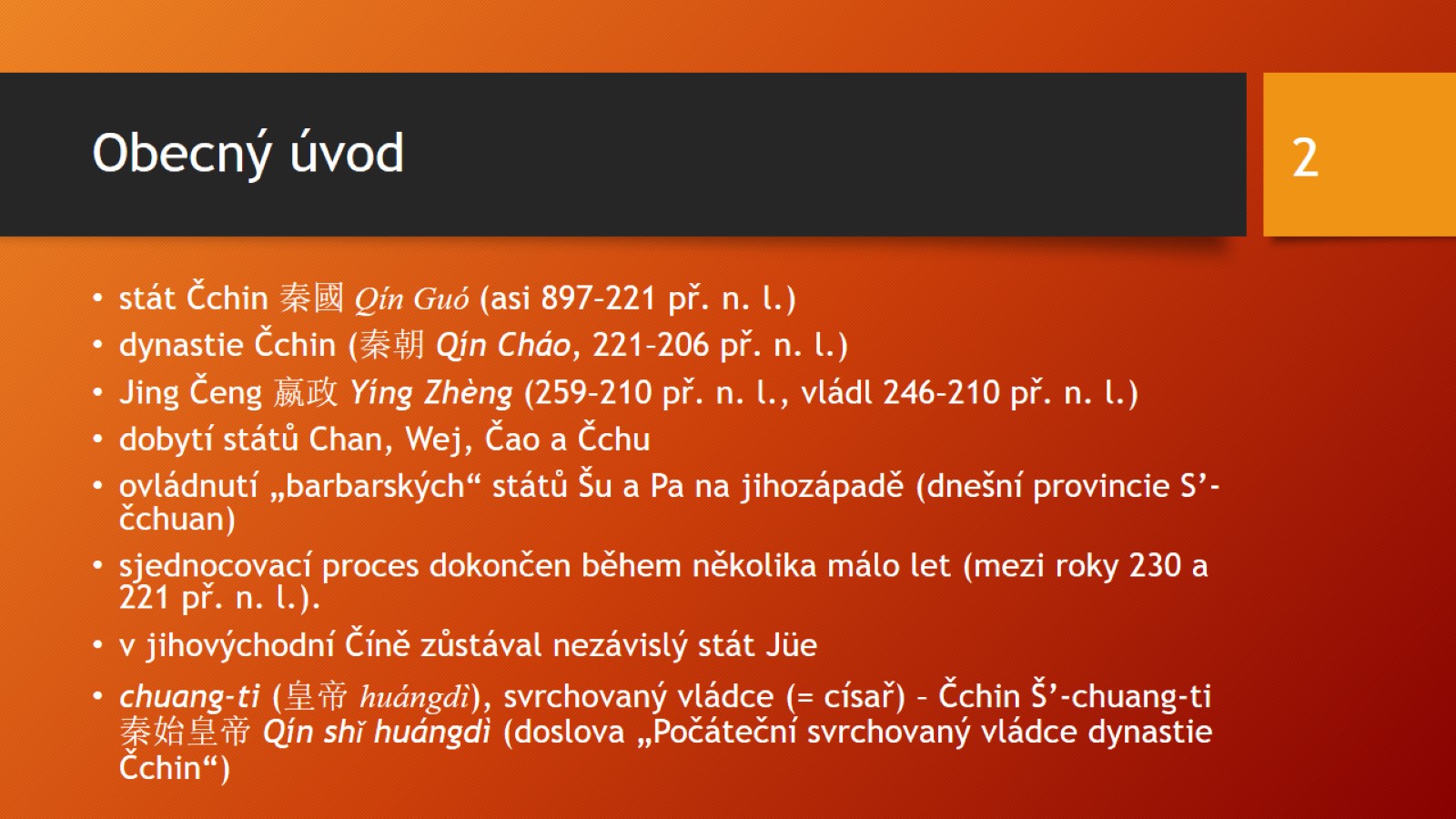 Obecný úvod
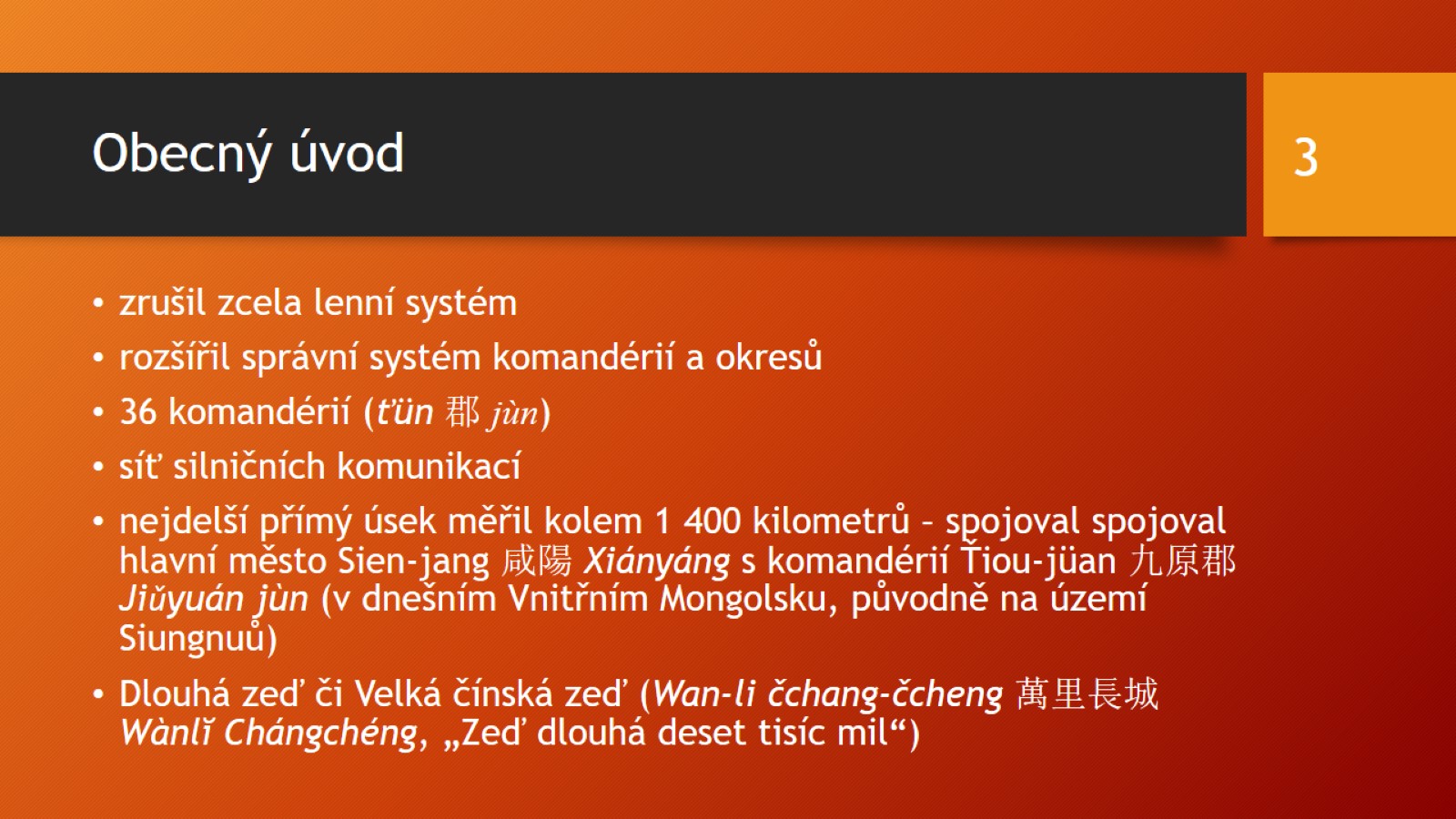 Obecný úvod
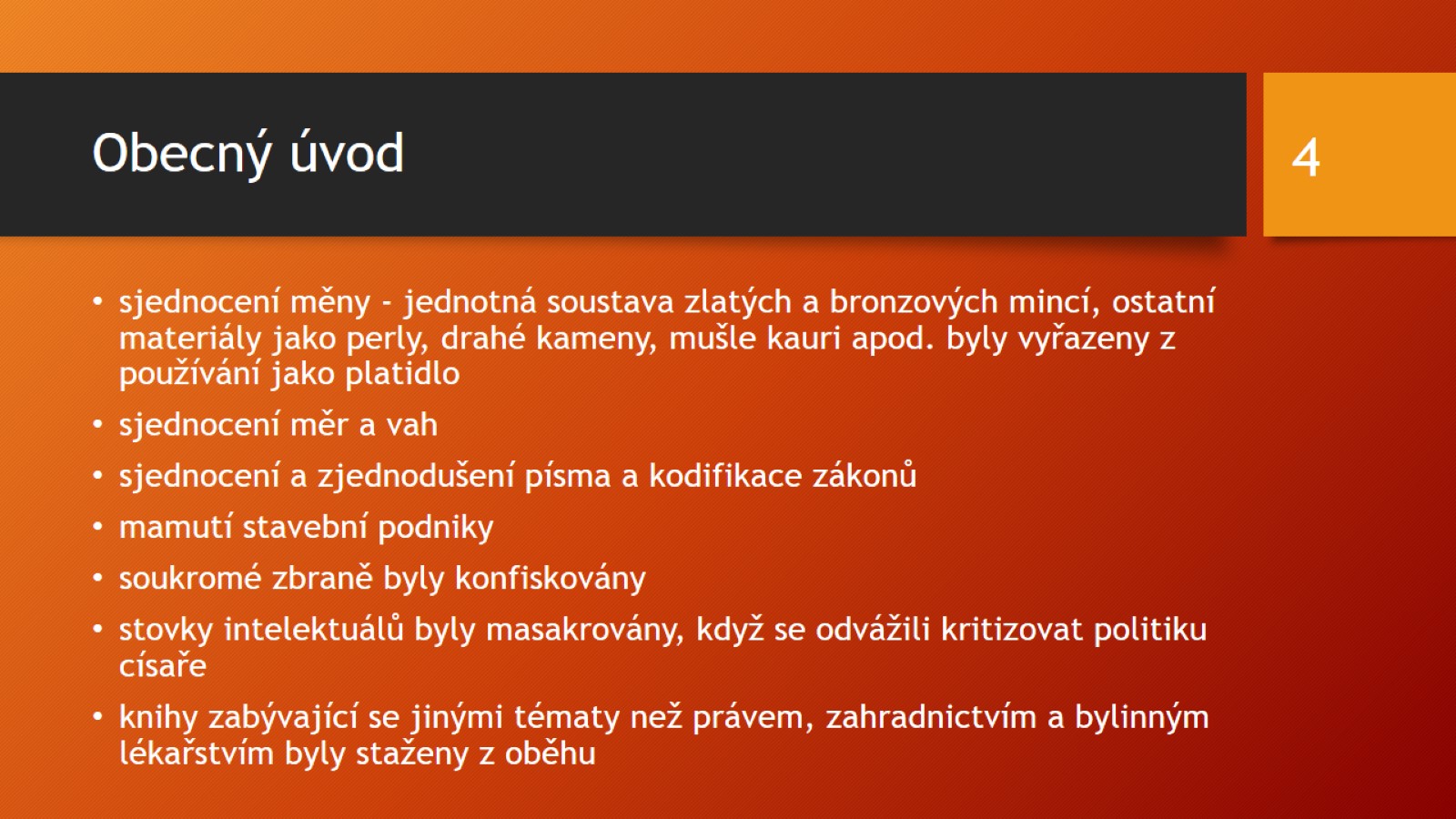 Obecný úvod
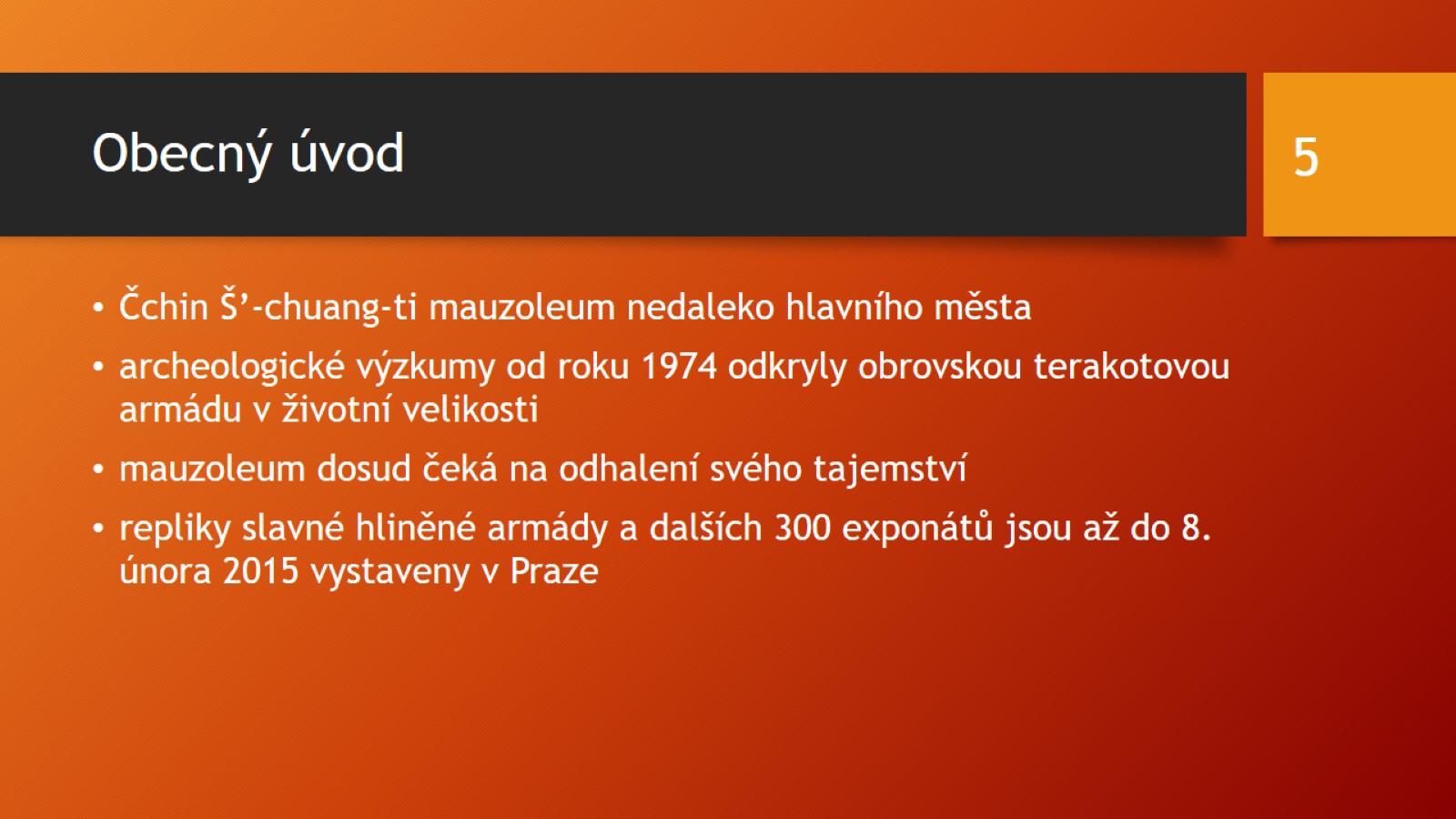 Obecný úvod
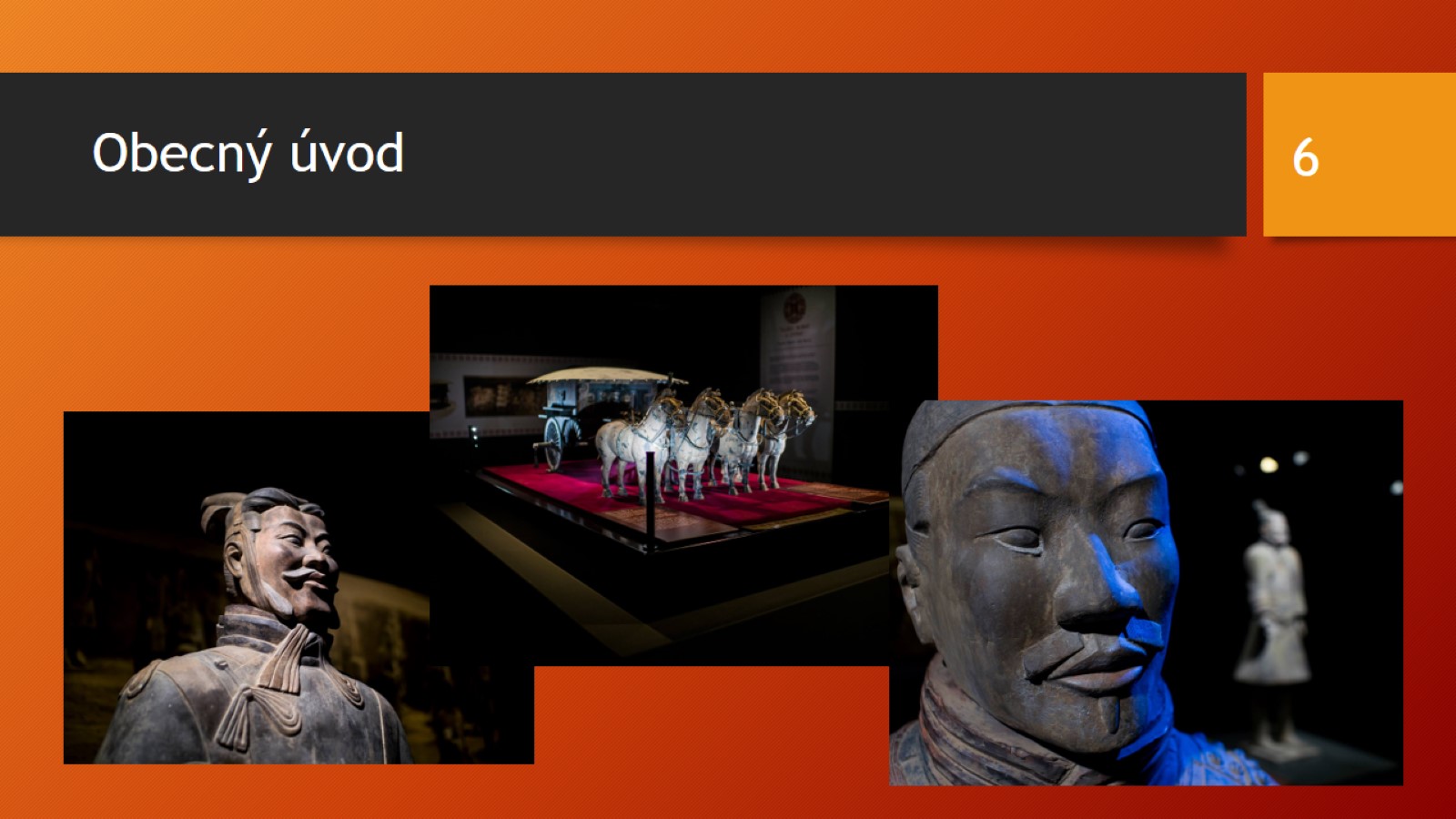 Obecný úvod
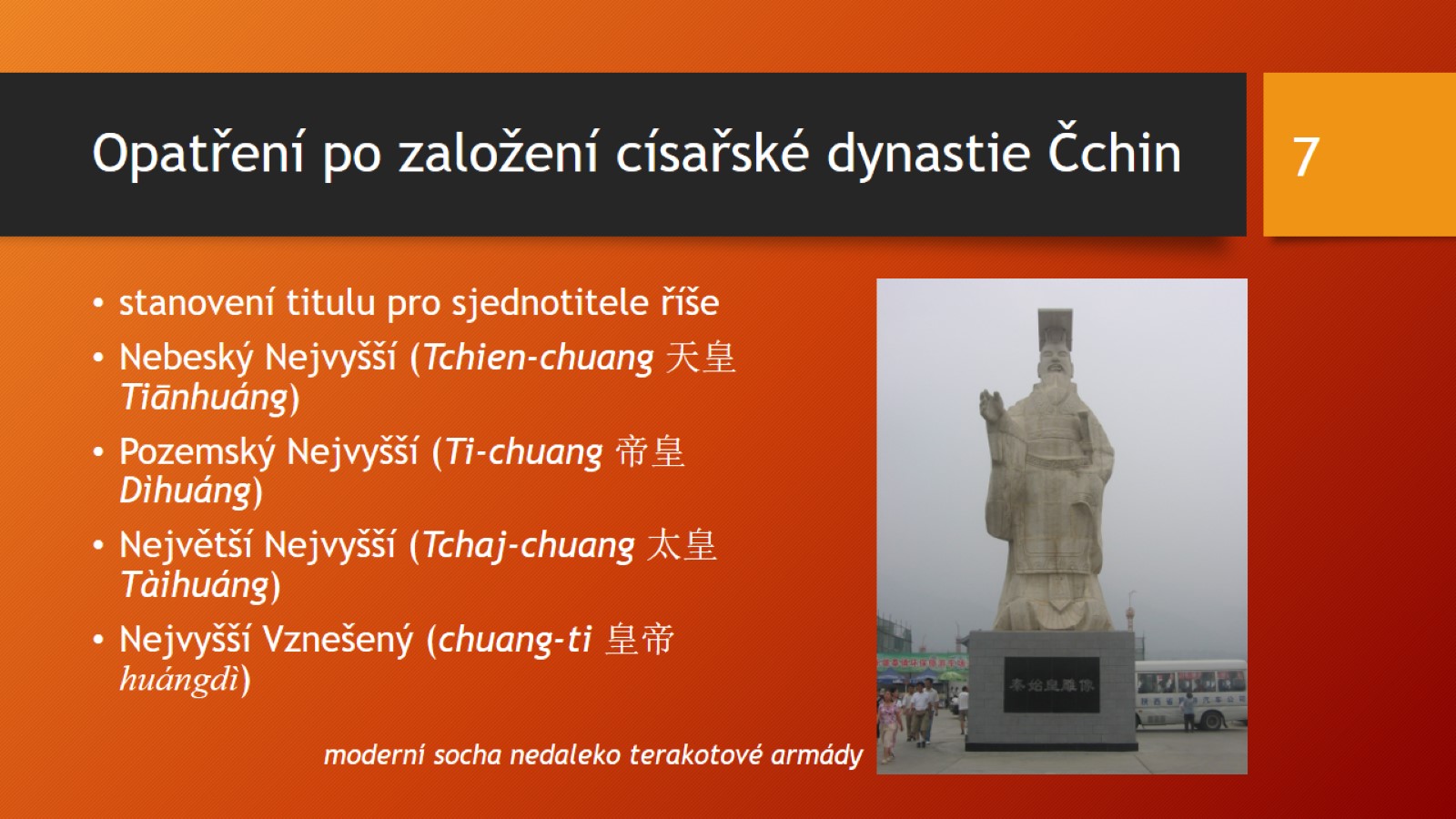 Opatření po založení císařské dynastie Čchin
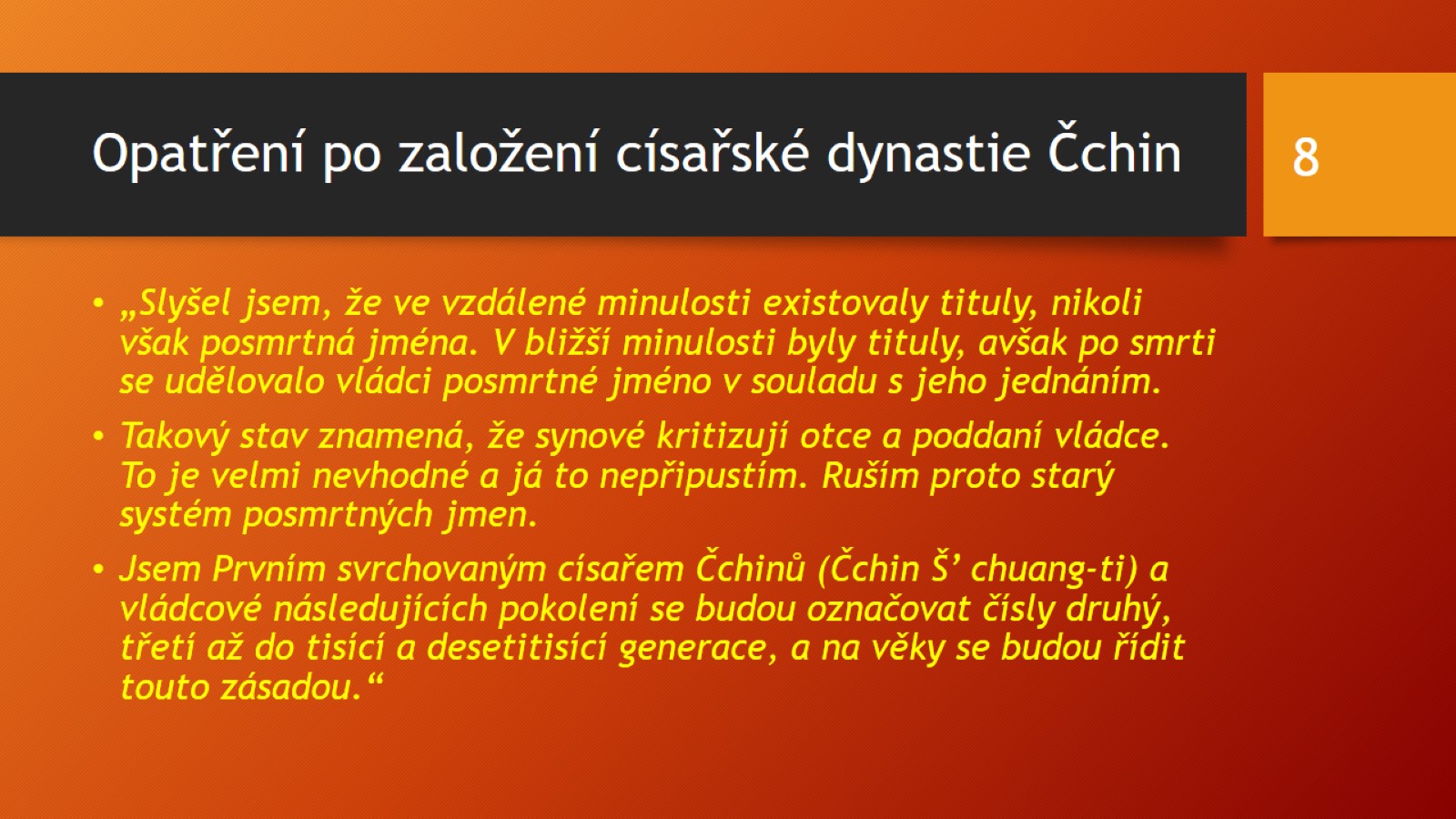 Opatření po založení císařské dynastie Čchin
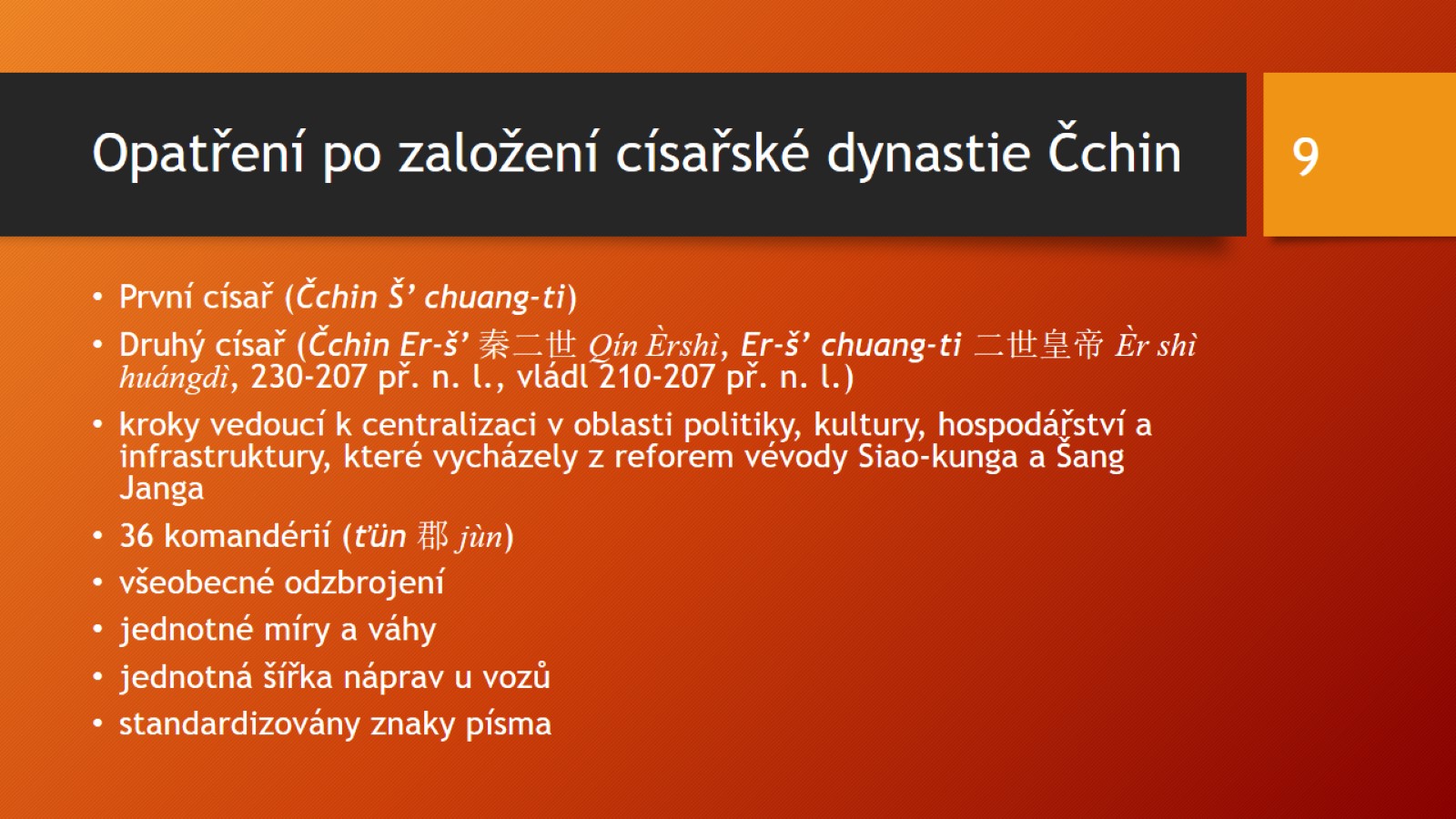 Opatření po založení císařské dynastie Čchin
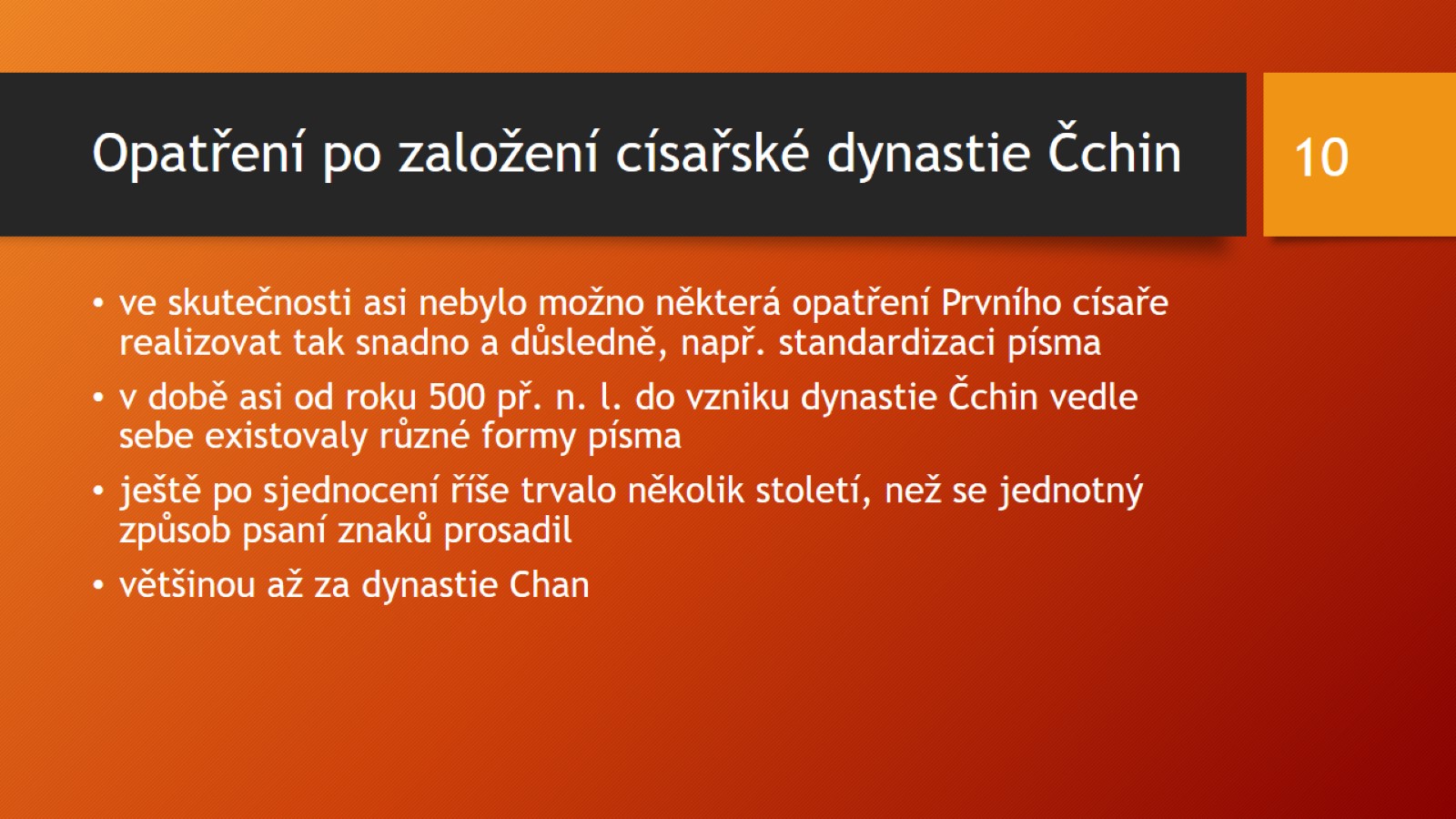 Opatření po založení císařské dynastie Čchin
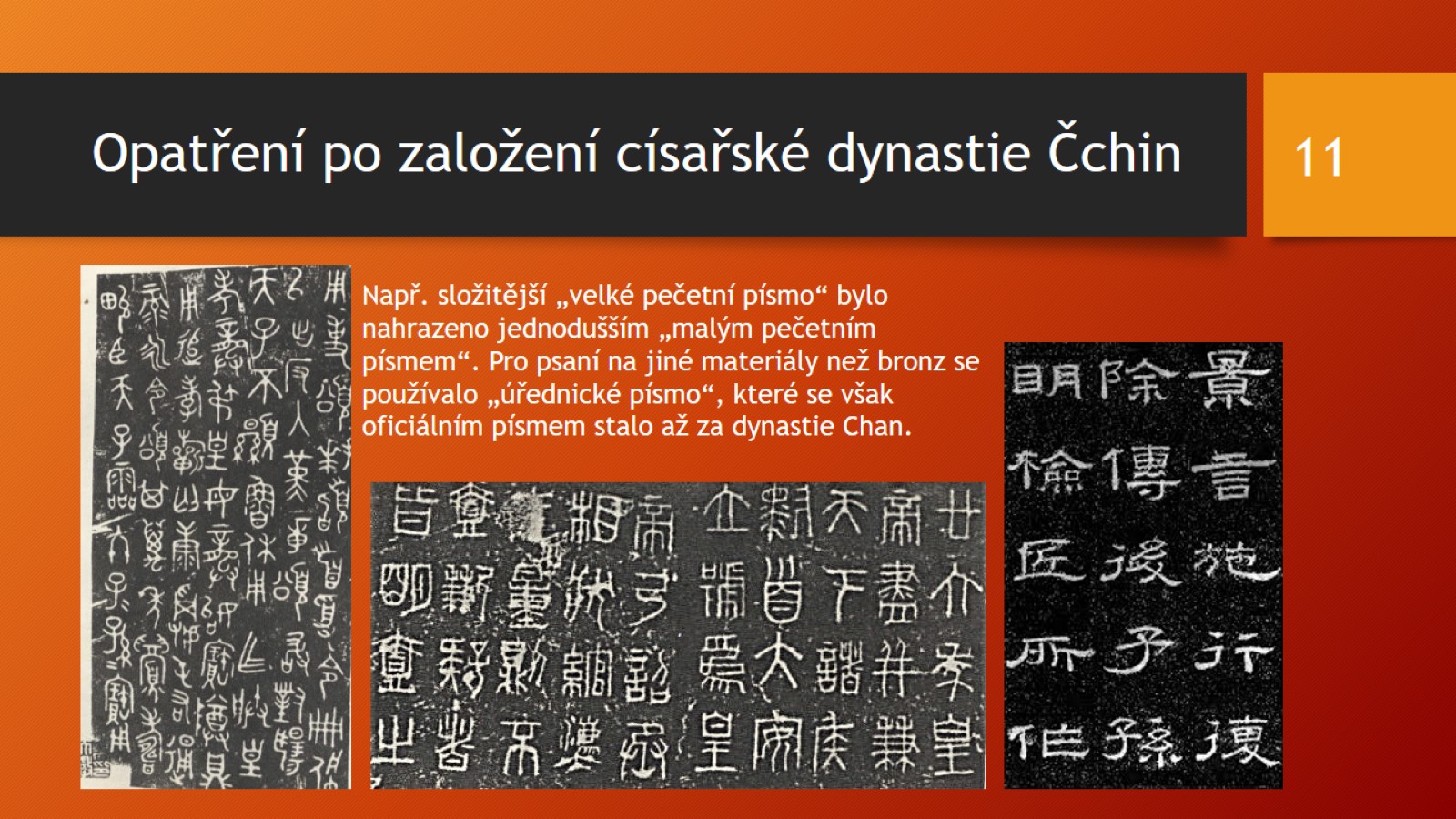 Opatření po založení císařské dynastie Čchin
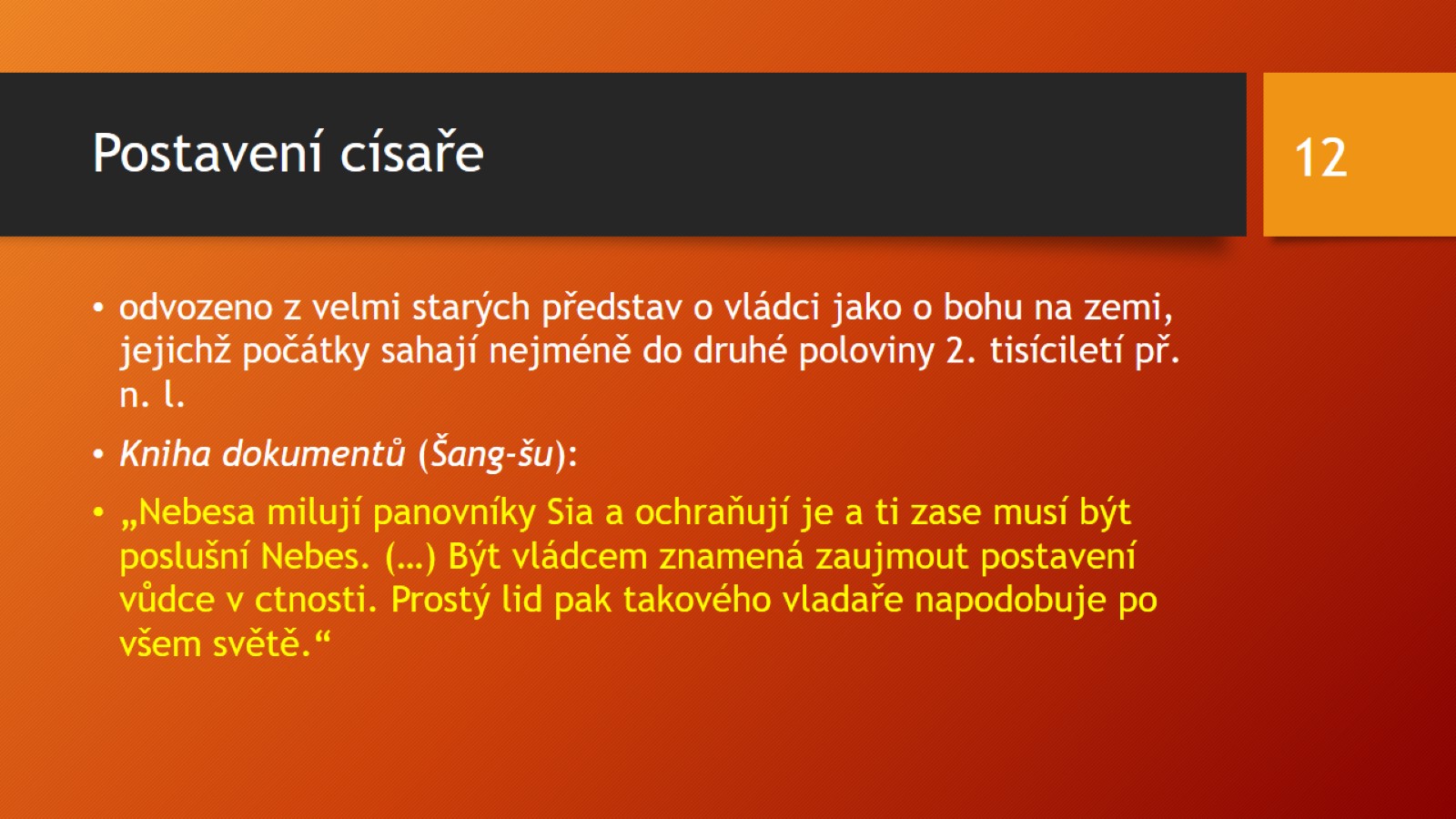 Postavení císaře
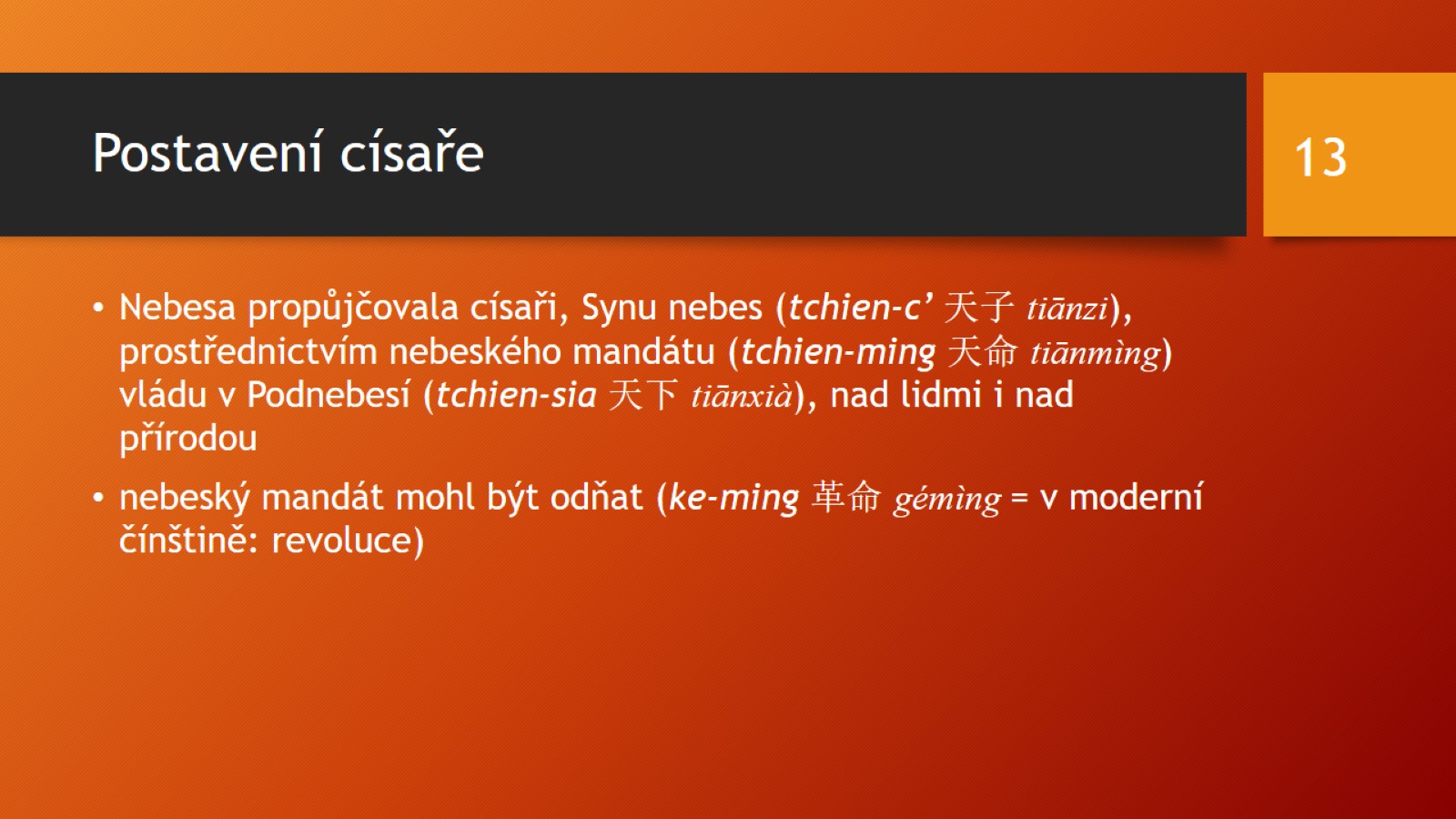 Postavení císaře
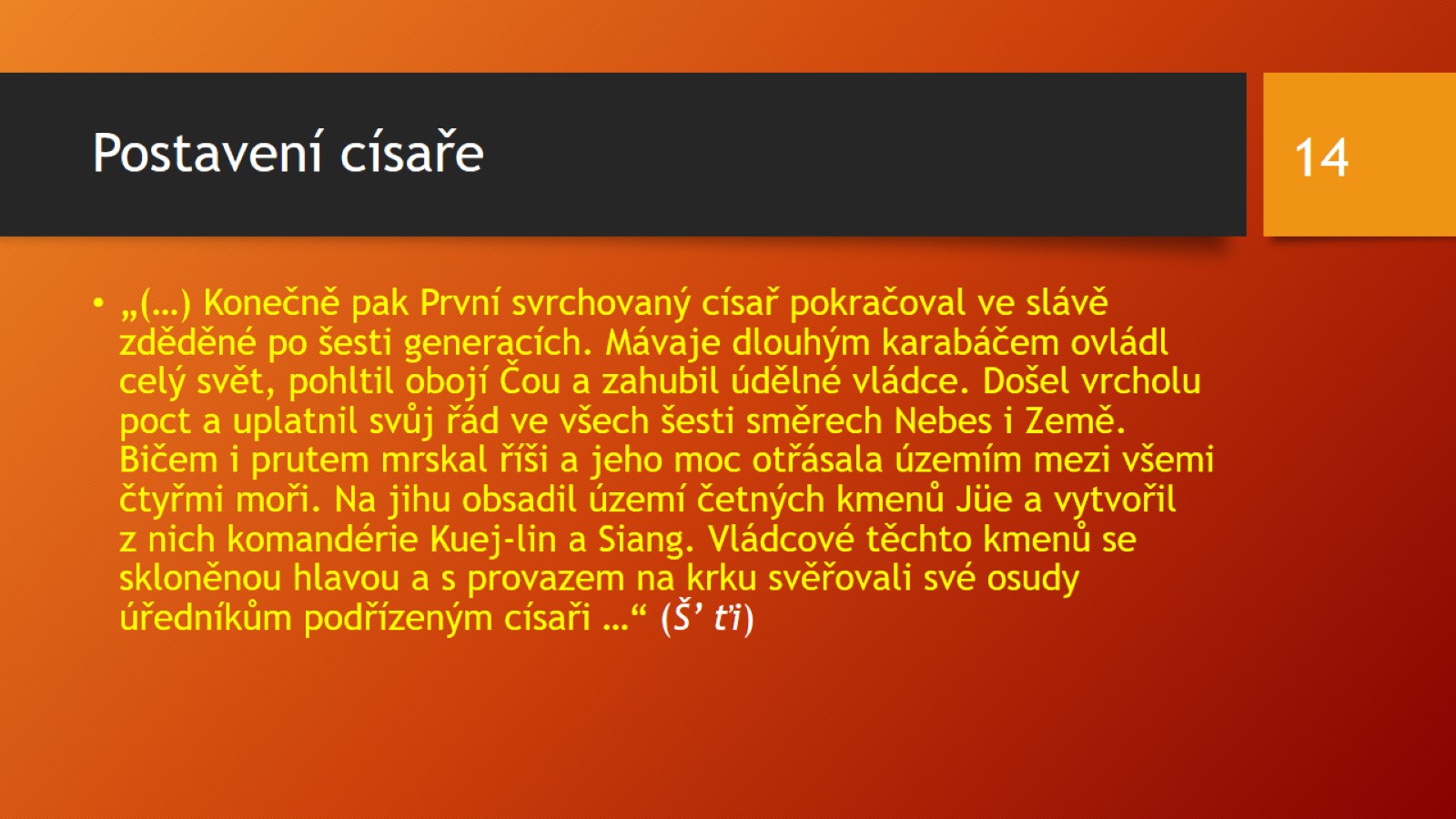 Postavení císaře
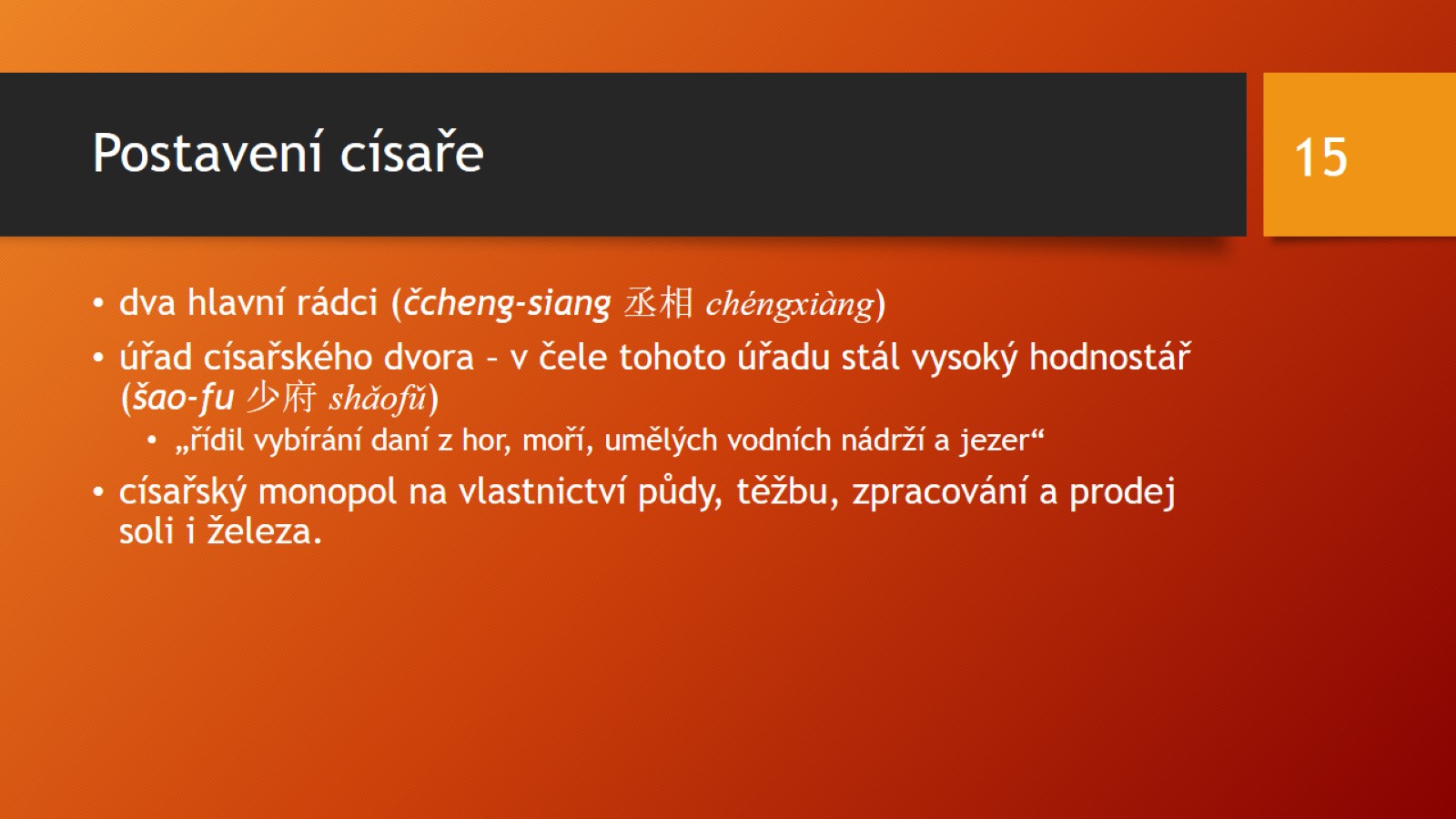 Postavení císaře
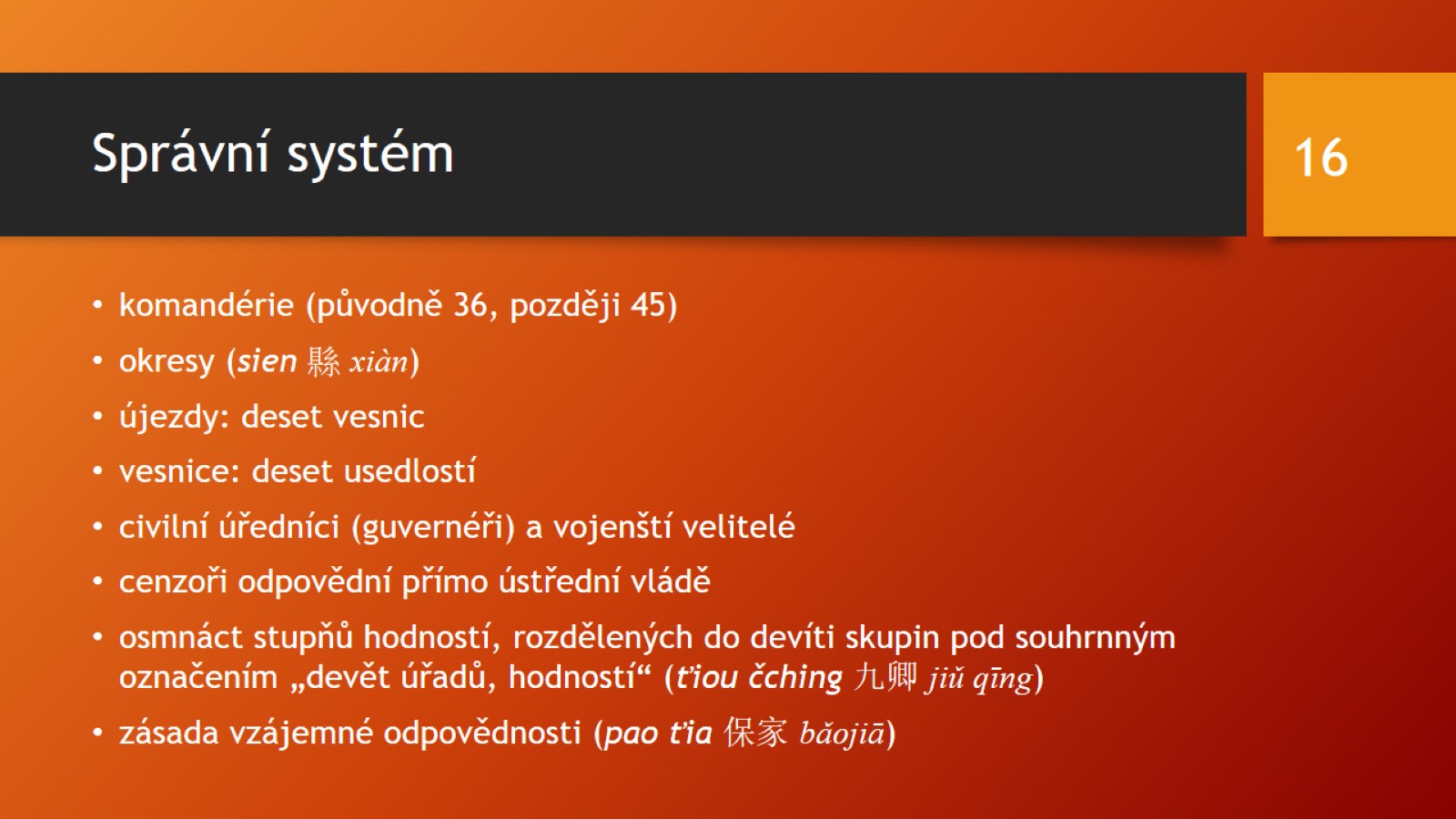 Správní systém
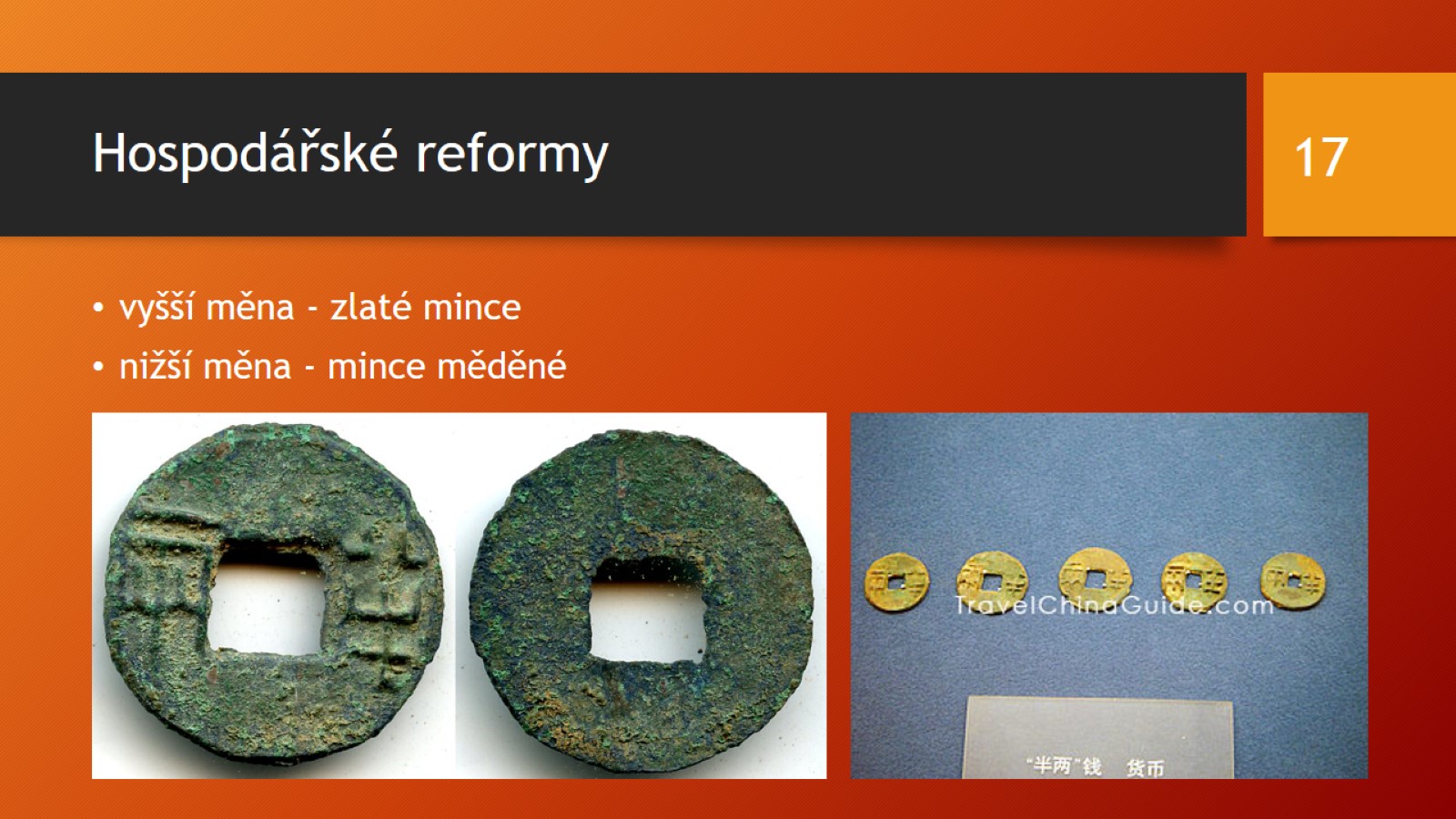 Hospodářské reformy
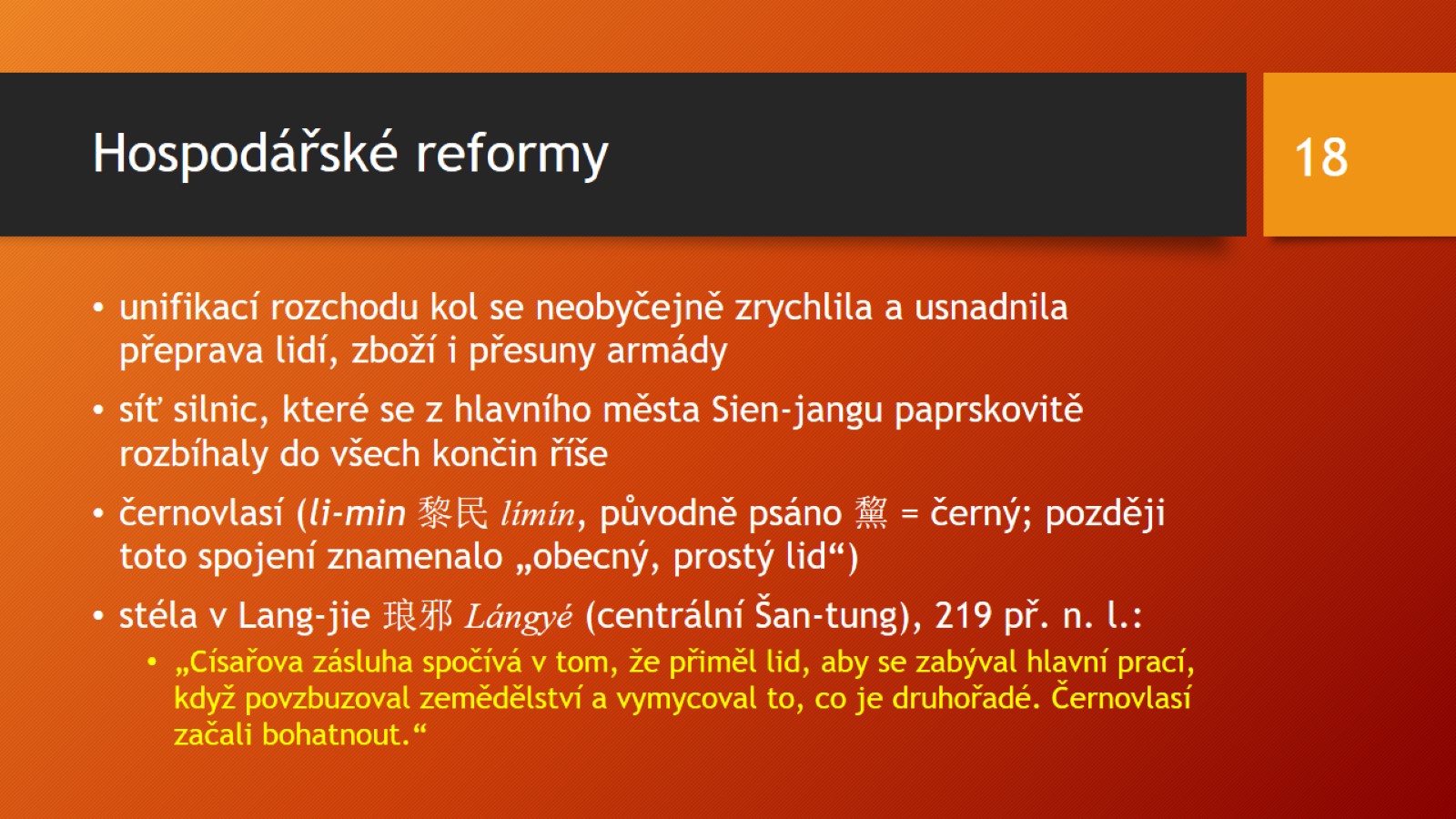 Hospodářské reformy
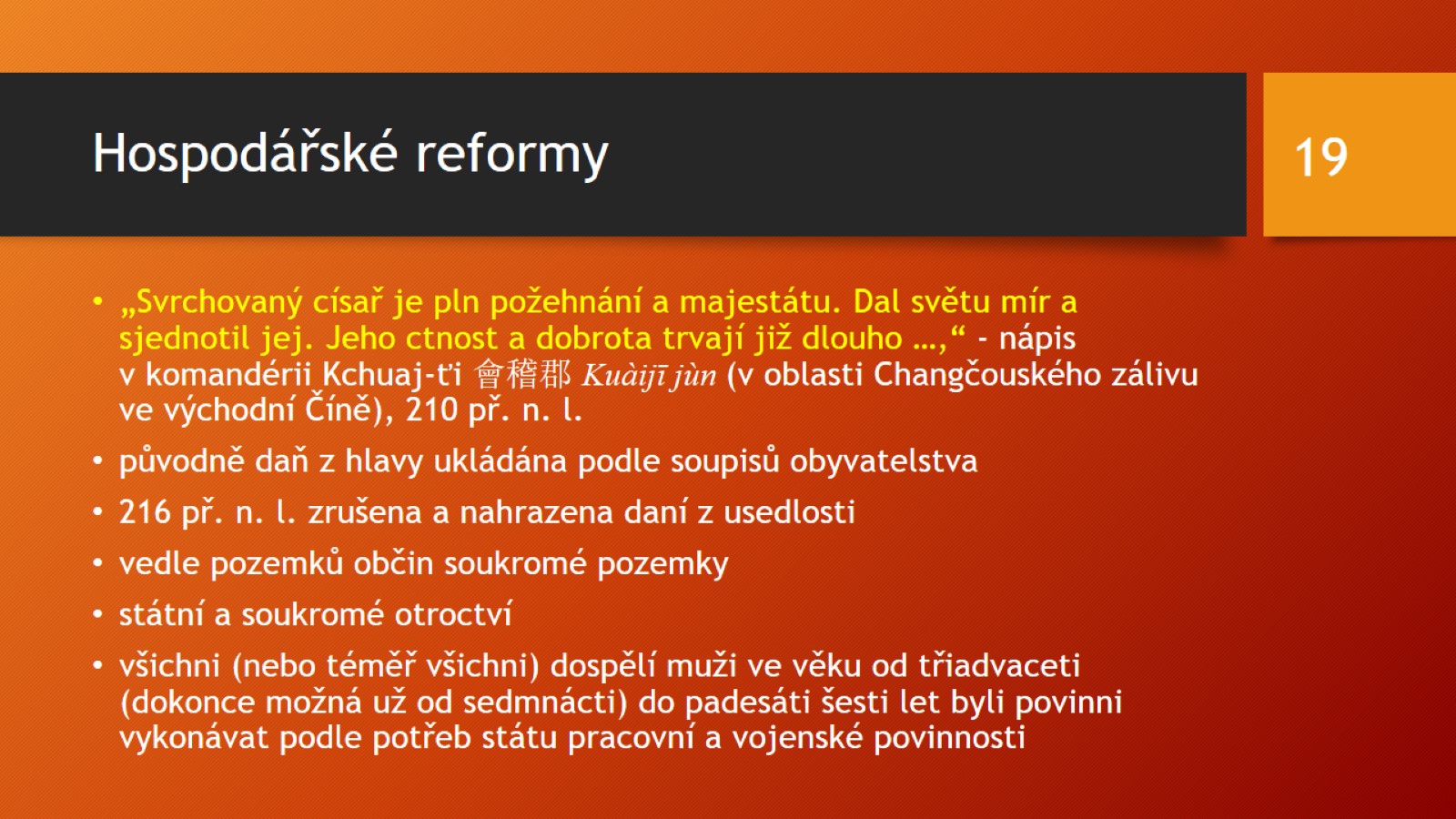 Hospodářské reformy
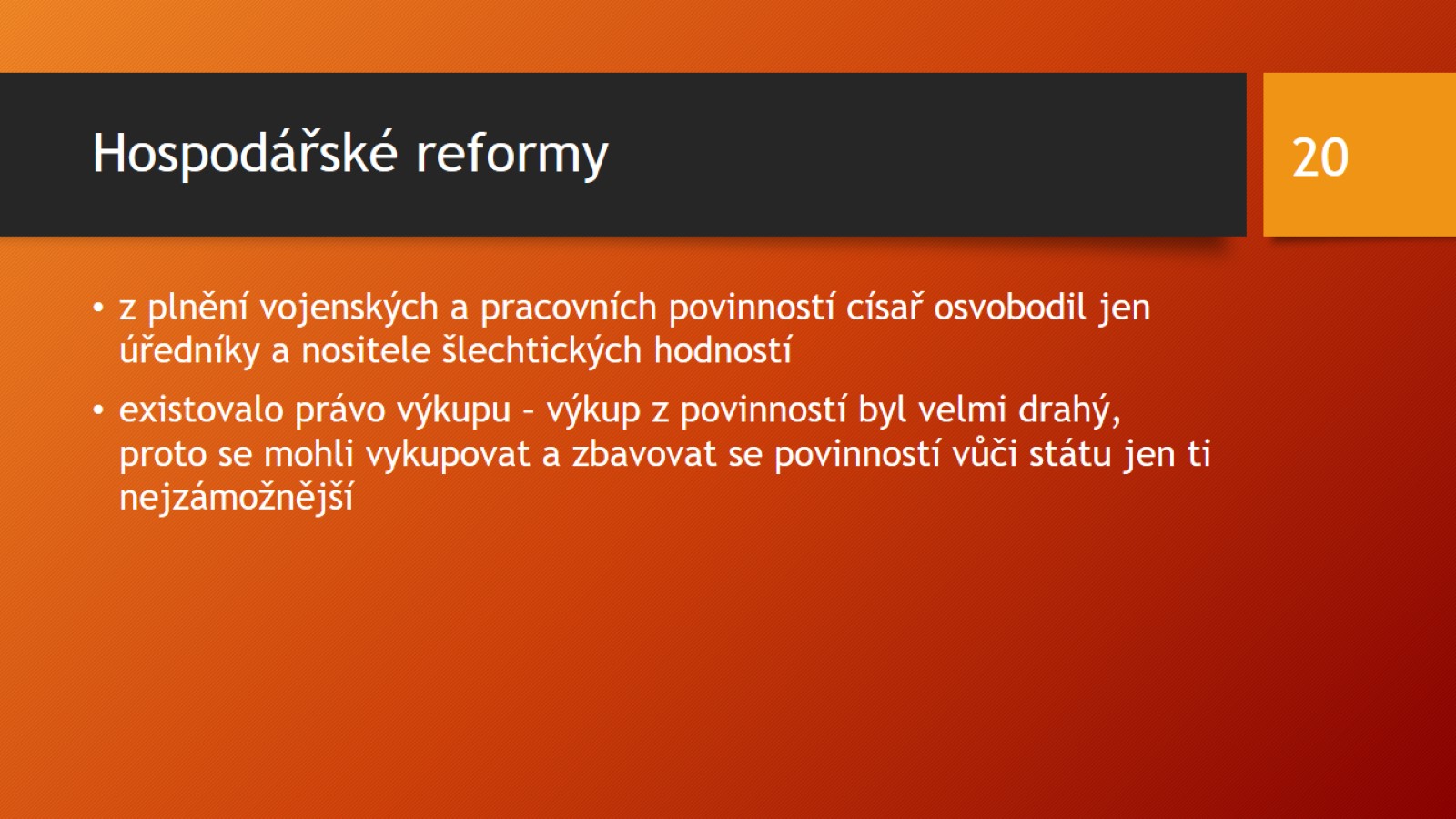 Hospodářské reformy
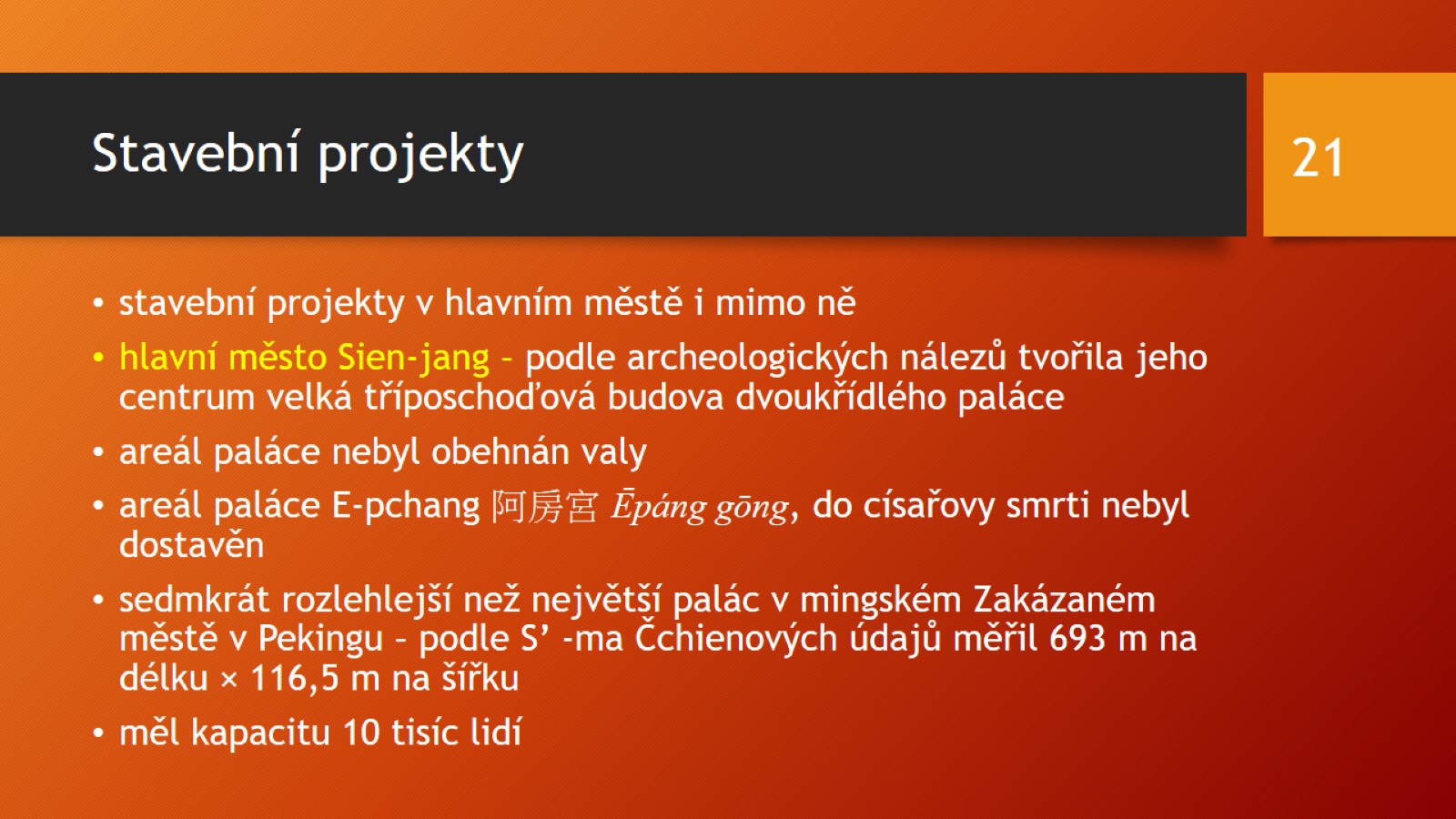 Stavební projekty
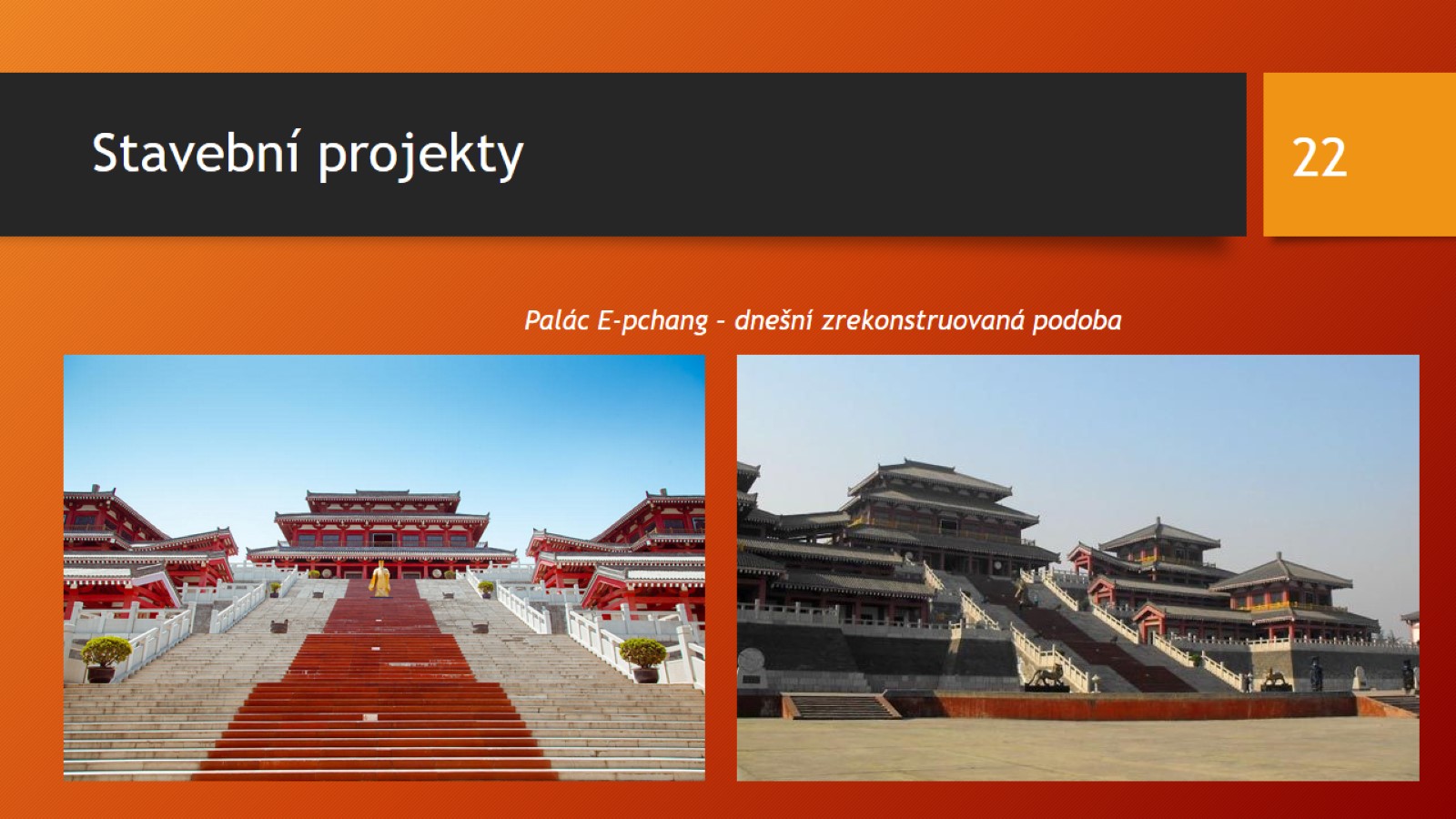 Stavební projekty
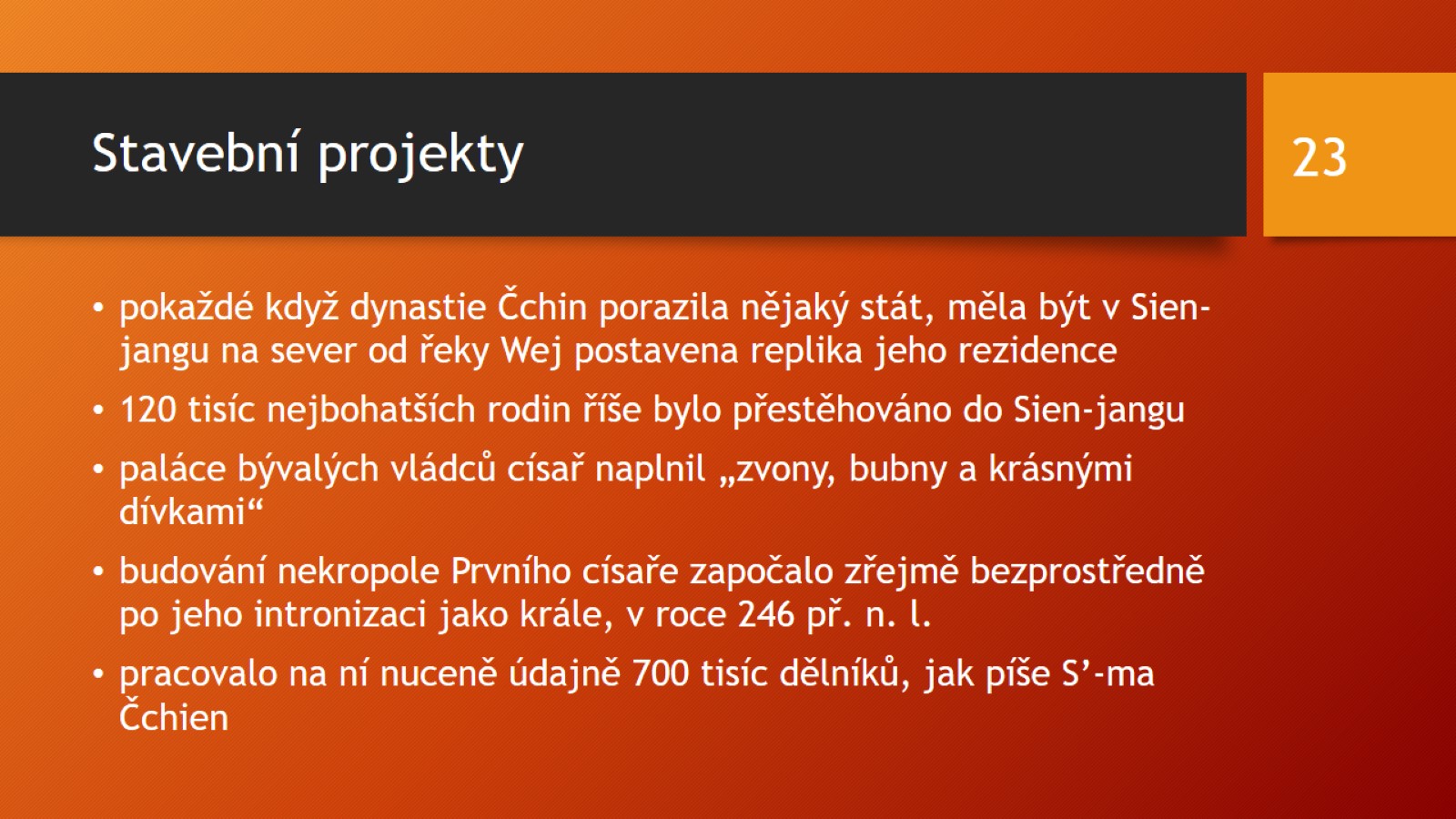 Stavební projekty
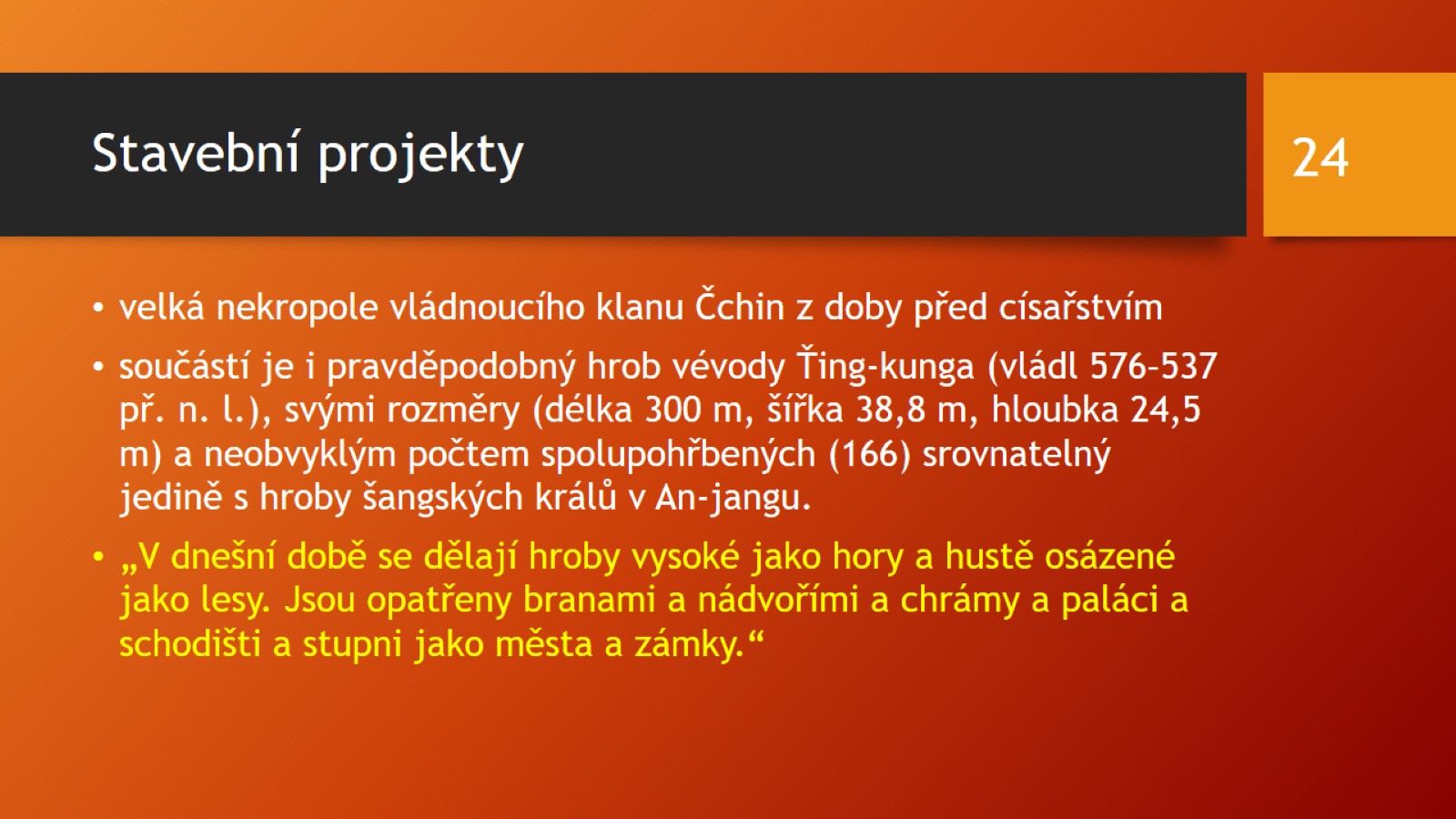 Stavební projekty
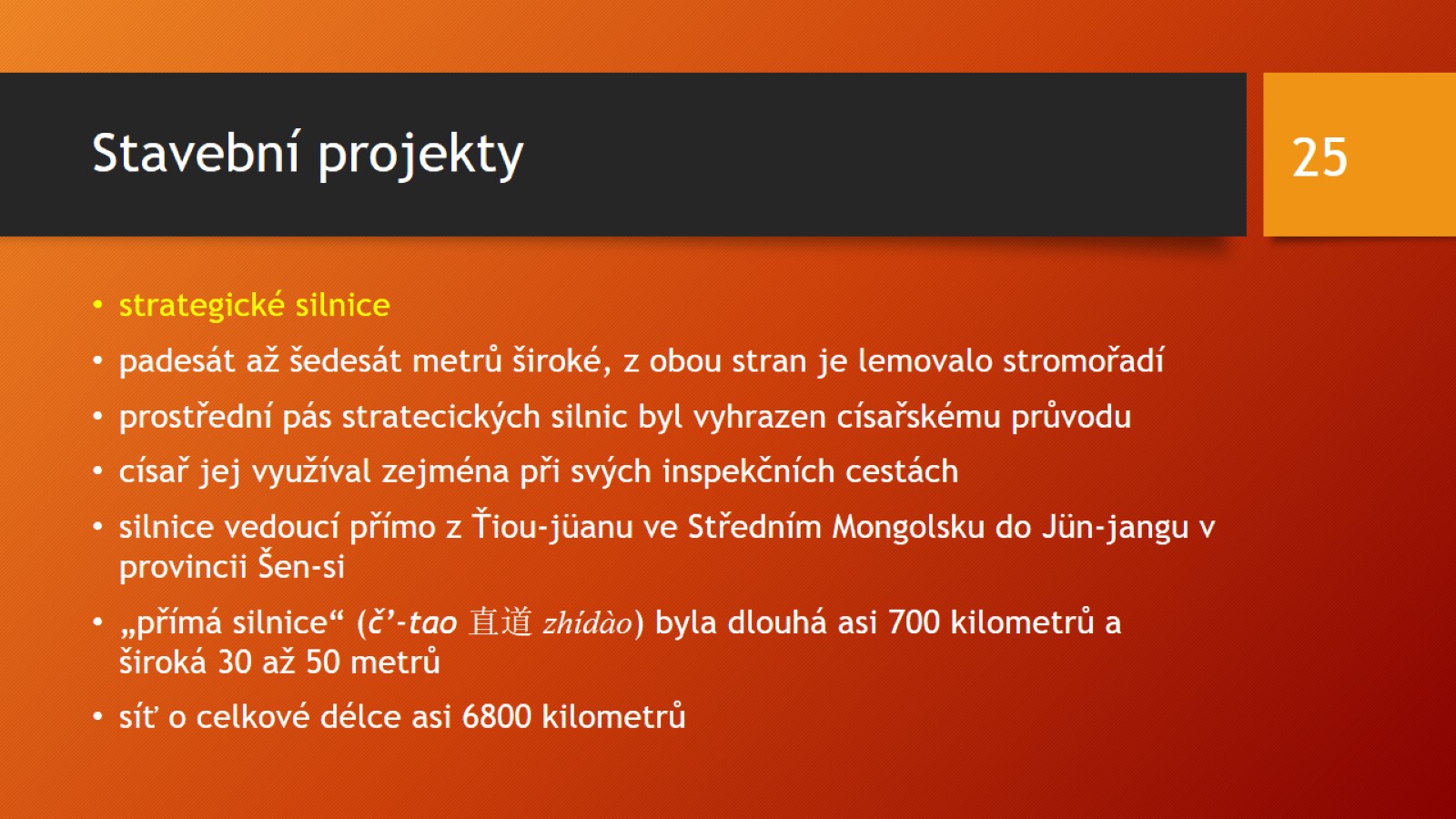 Stavební projekty
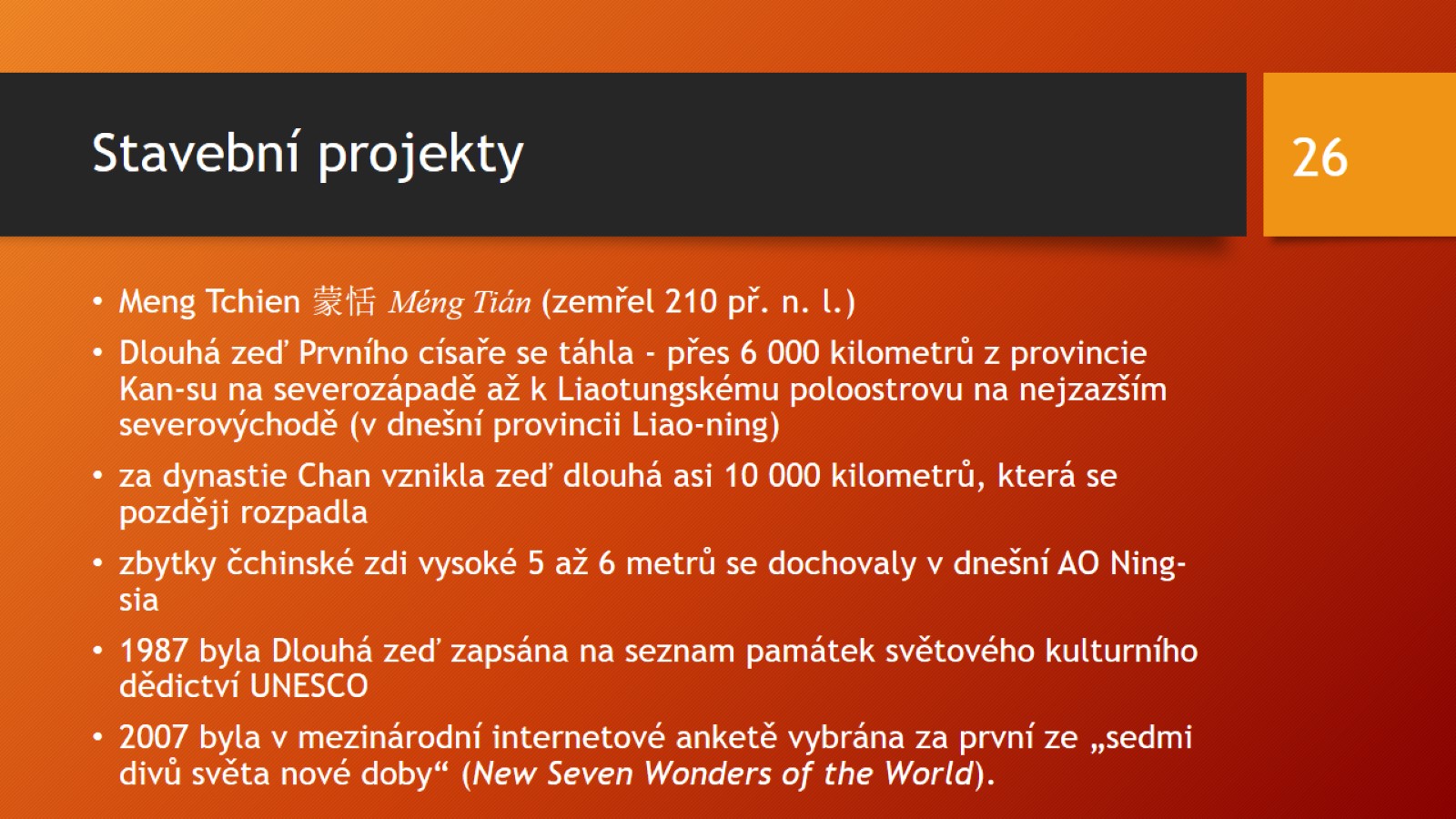 Stavební projekty
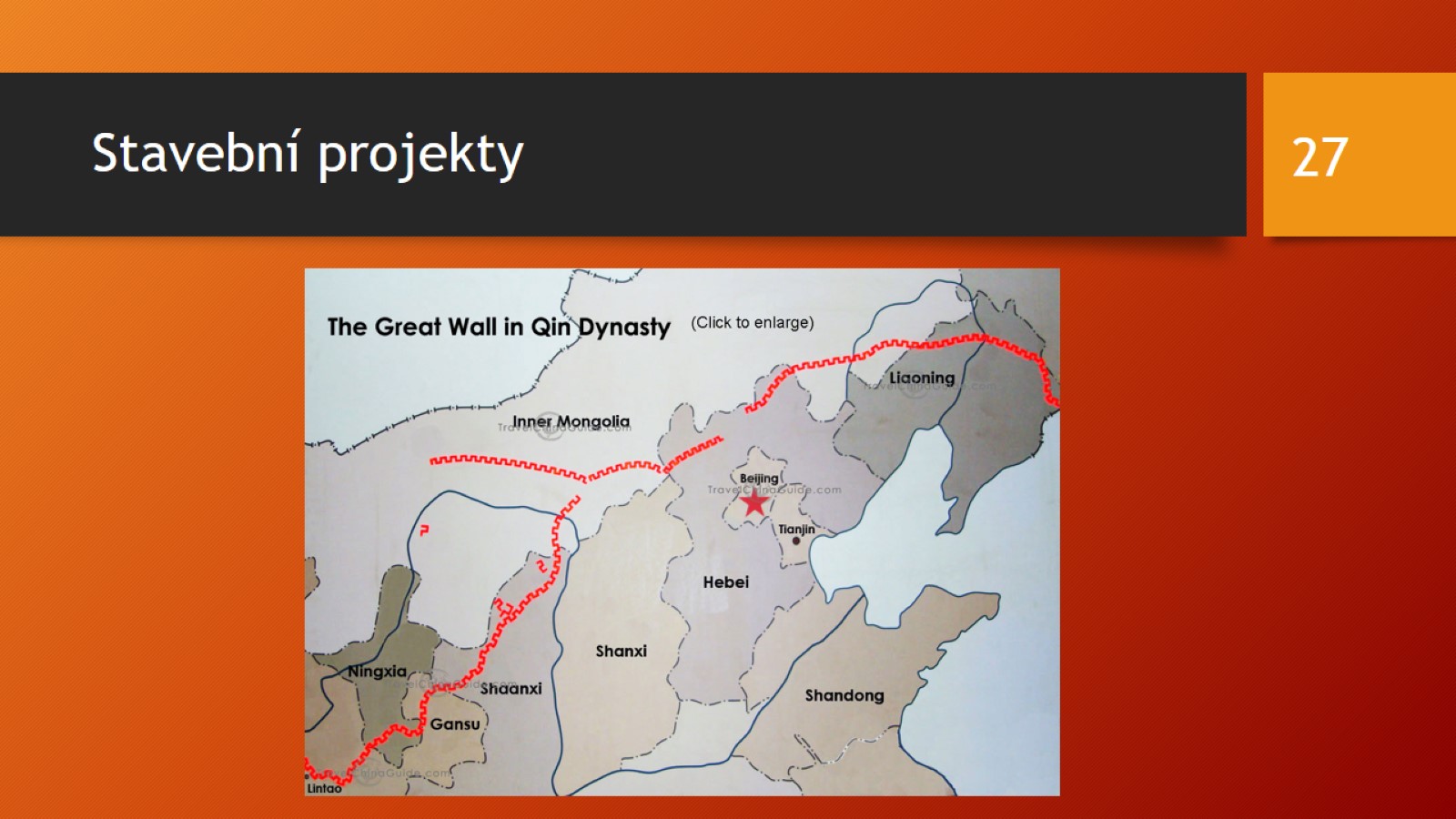 Stavební projekty